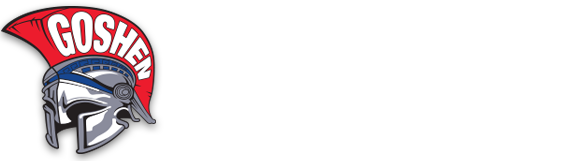 2025-2026Non-Instructional BudgetJanuary 15, 2025 Board of Education Meeting
1
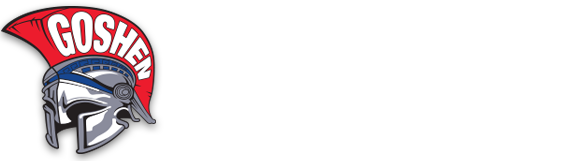 2025-2026 Budget Development Important Dates
Monday, November 18, 2024		Budget Presentation #1
Monday, January 15, 2025		Budget Presentation #2
Monday, February 3, 2025		Budget Presentation #3 
Tuesday, March 4, 2025			Budget Presentation #4
Tuesday, April 22, 2025			Adopt proposed budget & Submission of 						Property Tax Report Card
Monday, May 12, 2025			Public Budget Hearing
Tuesday, May 20, 2025			Annual Budget Vote
2
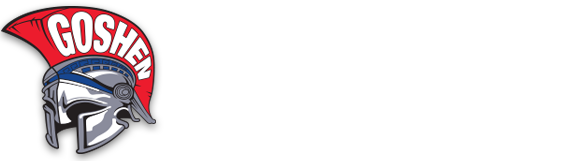 2025-2026 Budget Development Goals
Budget development based upon       support for Board Goals:
Ongoing maintenance & support for district facilities
Ongoing efforts for transition to electrification of bus fleet
Finalization of policy audit by Board of Education Policy Committee 
Early implementation of budget development process
Budget development based upon support for Strategic Plan:
Strengthen and facilitate a safe, respectful, and engaging school community in which all students have voice, choice, and support in their personal, academic, and career development.
Design and implement a comprehensive and aligned K-12 path to help each student succeed academically and achieve a strong sense of personal wellness.
3
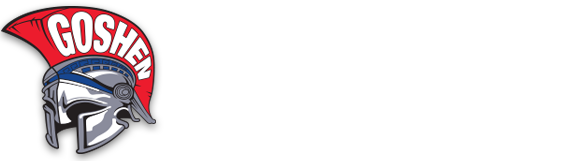 2025-2026 Budget Development Goals (continued)
Ensure highest quality teaching and learning for all students
Continue to provide safe supportive learning environment
Program appropriately for student needs based on current enrollment
Capital project planning/facility maintenance & upgrades
Maintain financial stability
Stay within Tax Levy Cap
Adjust budget lines to accurately reflect expenditures
Transparency in budget development
4
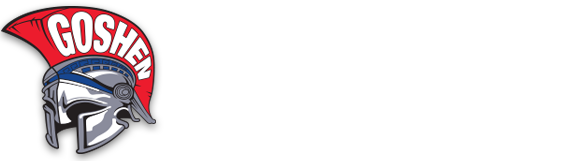 2025-2026 Budget Considerations & Challenges
Declining State Aid
Tax Levy Cap
CPI
Enrollment
Staffing
Benefits
BOCES
Curriculum/programs
Special Education
Facilities
Technology
Debt Service 
Unfunded Mandates
5
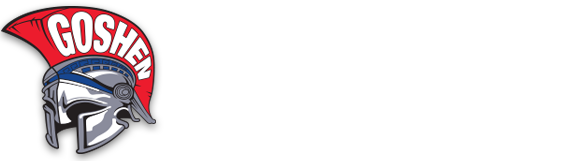 2025-2026 Non-Instructional Budget
Board of Education	
	
Central Administration	
	
Finance					
Staff/Personnel

Central Services/B&G
Special Items
- Insurance
- Dues
- Judgements 
- Tax Refunds
- BOCES Admin, Capital & Rent
Pupil Transportation
Undistributed
      - Employee Benefits
      - Debt Service
      - Inter-fund Transfers
6
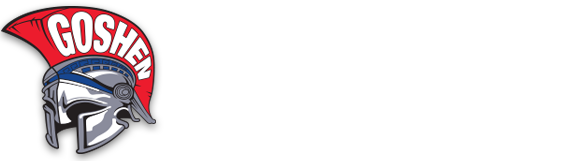 2025-2026 Projected Non-Instructional Budget
7
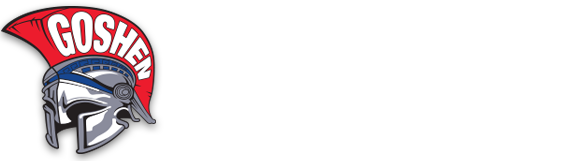 2025-2026 Projected Non-Instructional Budget
8
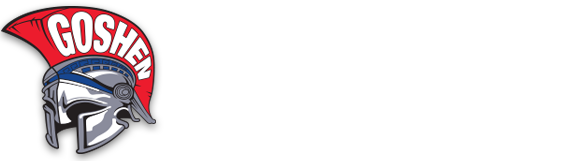 Specific Codes Used in the Non-Instructional Budget
.150 – Instructional Salaries (TRS)
.160 – Non-Instructional Salaries (ERS)
.200 – Equipment
.400 – Contractual
.450 – Supplies
.490 – BOCES
.600 & .700 – Debt Service Principal & Interest
.800 – Benefits
.900 – Inter-fund Transfers
9
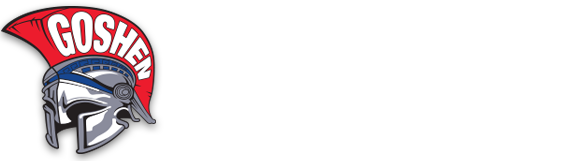 Budget Summary by Specific Codes
10
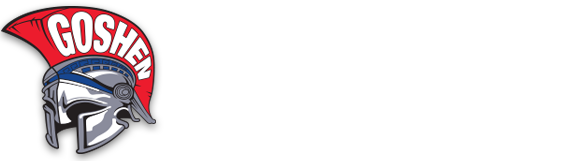 2025-2026 Projected Distribution of Specific Codes
11
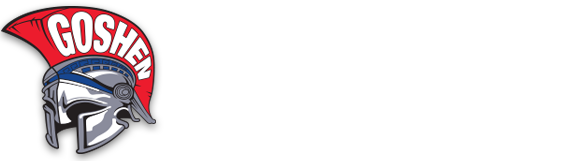 Summary of Major Changes
12
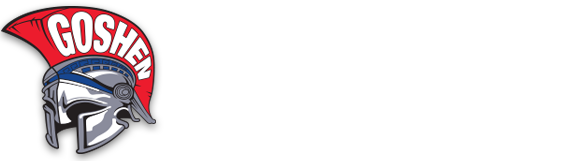 Unknown Budget Factors in 2025-26 Proposed       Non-Instructional Budget
BOCES Services Rates
Insurance Rates
Tax Levy Cap
State Aid
Unfunded mandates
13
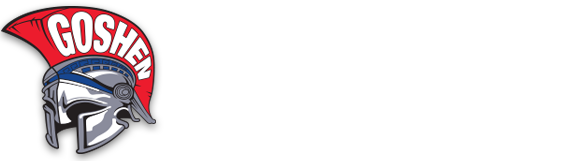 Non-Instructional Budget Comparison
14
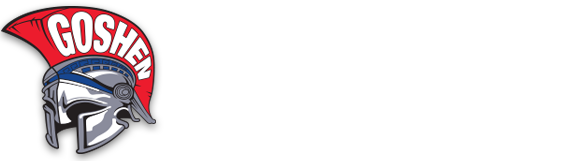 Mission Statement
The Goshen Central School District is committed to providing an environment which encourages lifelong learning for students.

Our expansive offerings of engaging curriculum, extra-curricular and co-curricular programs offer multiple authentic educational journeys.

Our faculty and staff provide a welcoming and supportive environment which is relevant, ever adapting, and reflective of the values of our learners as they prepare to move forward to the next phase of their lives.
15
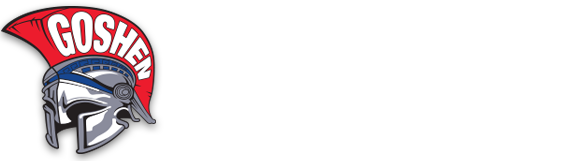 Questions?
Dr. Kurtis Kotes
kurtis.kotes@gcsny.org
(845)615-6700

Lorine Van Put Lamerand
lorine.lamerand@gcsny.org
(845)615-6740

Jason Carter
jason.carter@gcsny.org
(845)615-6730
16